Figure 2. The effects of 5,7-DHT–induced depletions of 5-HT from marmoset PFC on reversal learning, detour reaching, ...
Cereb Cortex, Volume 17, Issue suppl_1, September 2007, Pages i151–i160, https://doi.org/10.1093/cercor/bhm066
The content of this slide may be subject to copyright: please see the slide notes for details.
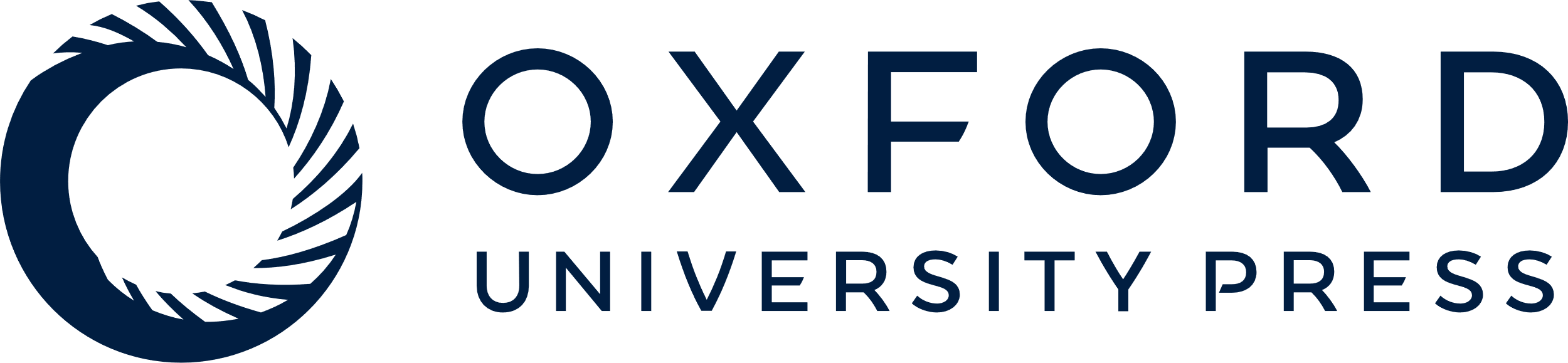 [Speaker Notes: Figure 2. The effects of 5,7-DHT–induced depletions of 5-HT from marmoset PFC on reversal learning, detour reaching, and the maintenance and shifting of attentional sets. Animals with 5,7-DHT lesions of the PFC made more errors than controls before reaching criterion across a series of reversals, the errors being primarily perseverative in nature, as shown in (a). In contrast, their performance on the retention of a discrimination learned immediately prior to surgery and on acquisition of a novel discrimination learned postsurgery was intact, as shown in (b), The deficit in reversal learning was dependent upon the presence of the previously rewarded stimulus (perseveration test) at the time of the reversal, as shown in (c). In contrast, reversal performance was intact if the previously rewarded stimulus was replaced by a novel stimulus (learned avoidance test), also shown in (c). 5,7-DHT lesioned monkeys are also impaired at inhibiting a prepotent response tendency to reach for food reward as measured by their increased number of barrier reaches to the closed side of the box in the detour reaching task, shown in (d). Here, phases 1 and 2 represent different stages of acquisition and phase 3, stable performance. In contrast, their performance on the maintenance and shifting of an attentional set, shown in (e), is equivalent to controls. For comparison purposes, the data have been square root transformed. However, where statistical significance between groups is indicated this is based upon the statistical analysis performed on the original data set described in full in the original publications. The “+” and “−” signs in (c) indicate whether the stimuli were associated with reward or not. Control groups all received sham-operated control procedures.


Unless provided in the caption above, the following copyright applies to the content of this slide: © The Author 2007. Published by Oxford University Press. All rights reserved. For permissions, please e-mail: journals.permissions@oxfordjournals.org]